Flächeninhalt ebener FigurenDeltoid
Eigenschaften: Deltoid
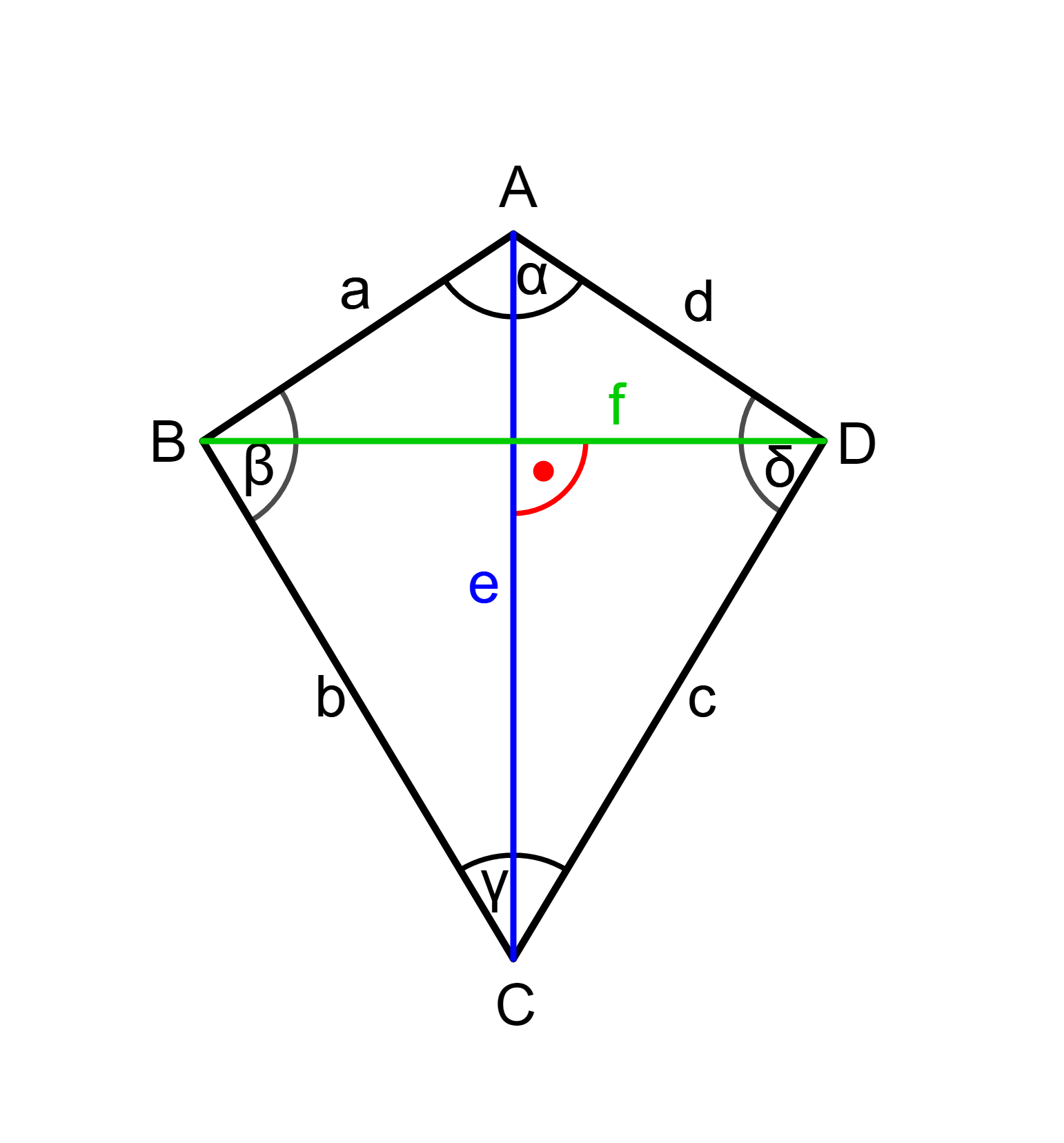 Die Diagonale e ist die Symmetrieachse.
Herleitung Flächeninhalt: GeoGebra
Flächeninhalt: Deltoid
Diagonalen e und f stehen normal aufeinander!
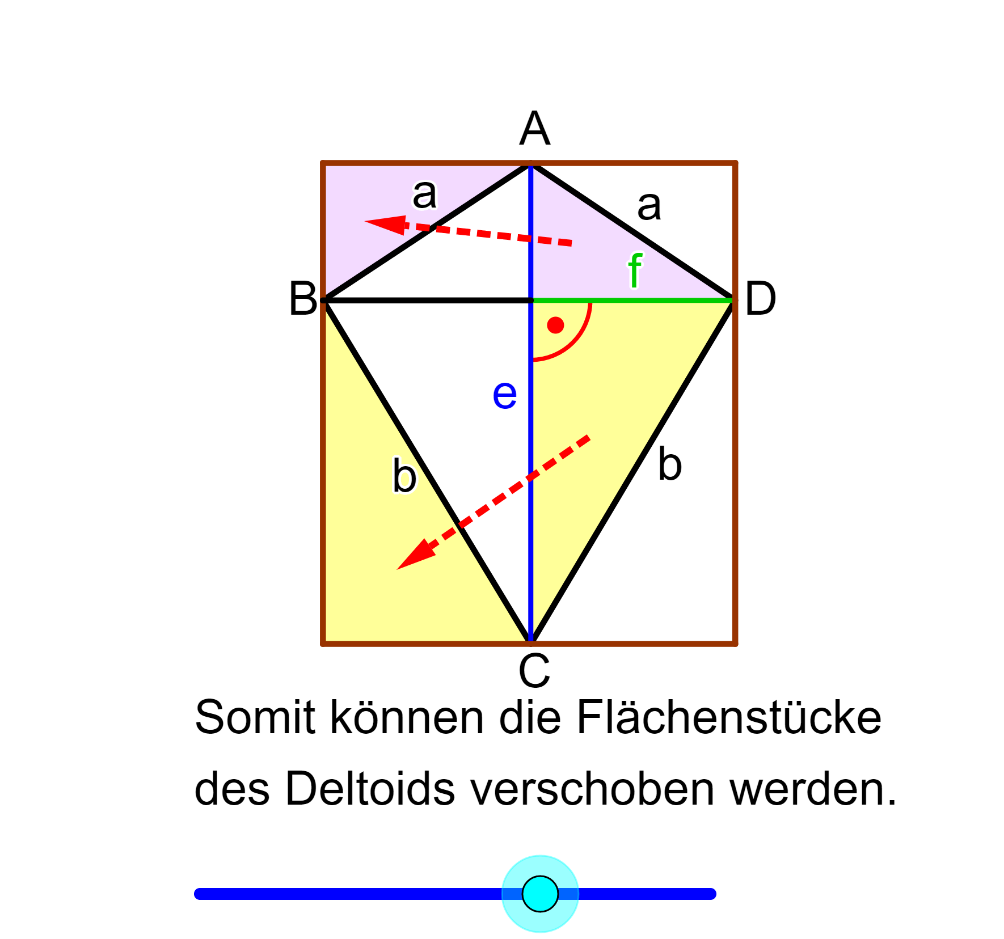 Flächeninhalt des Deltoids
Bsp.) Berechne den Flächeninhalt des Deltoids ABCD in cm.
Bsp.) Berechne die Länge der fehlenden Diagonale.